TEAM TEACHING(Tt)
Dwi Yulianti
Tujuan
Menganalisis hakekat Tt
Menganalisis Variasi Tt
Mengevaluasi Kekuatan dan kelemahan Tt
Kriteria Tt
Menganalisis Perencanaan, Pelaksanaan dan Penilaian Tt
Hakekat Tt
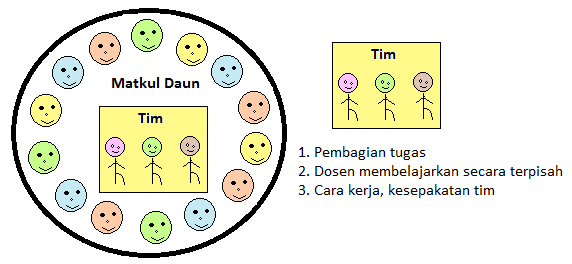 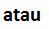 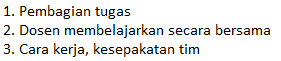 Mengapa Dibutuhkan Tt
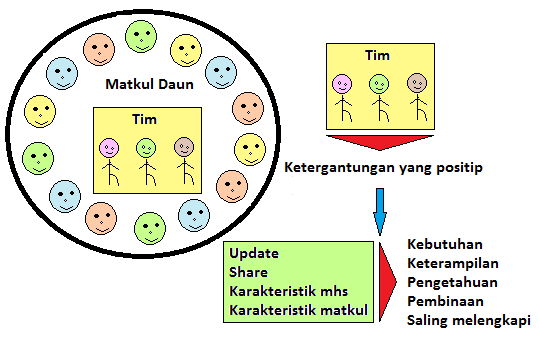 Bagaimana
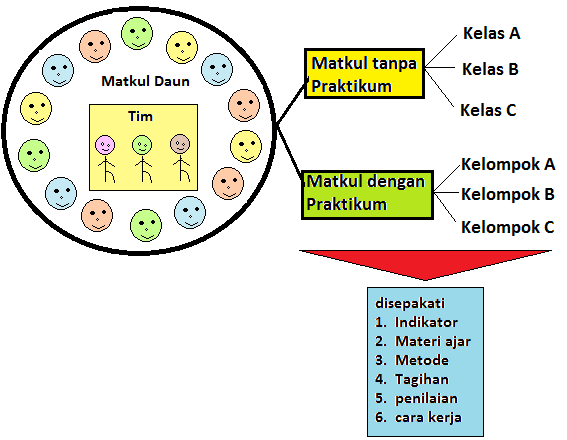 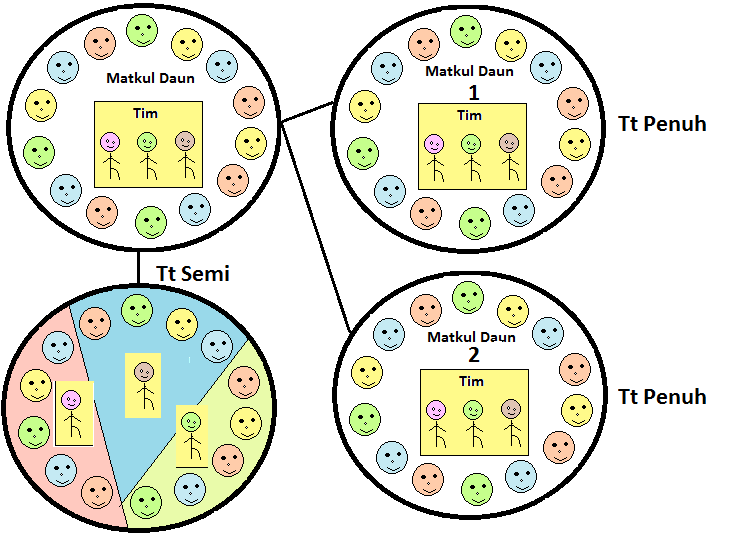 Variasi Tt
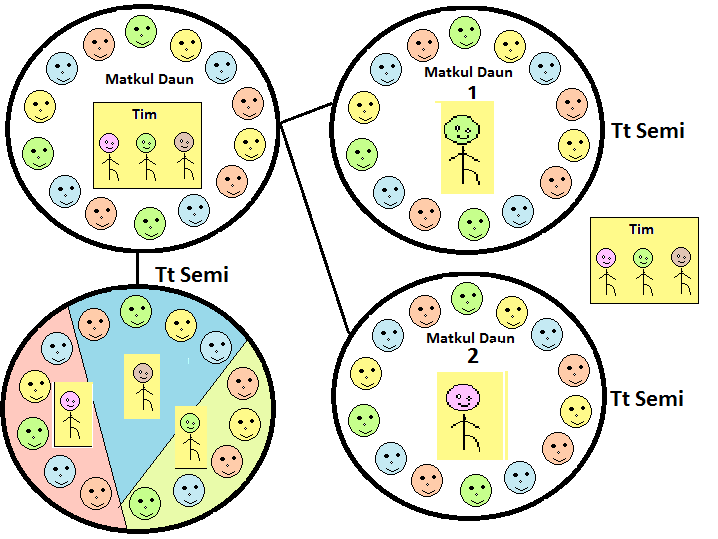 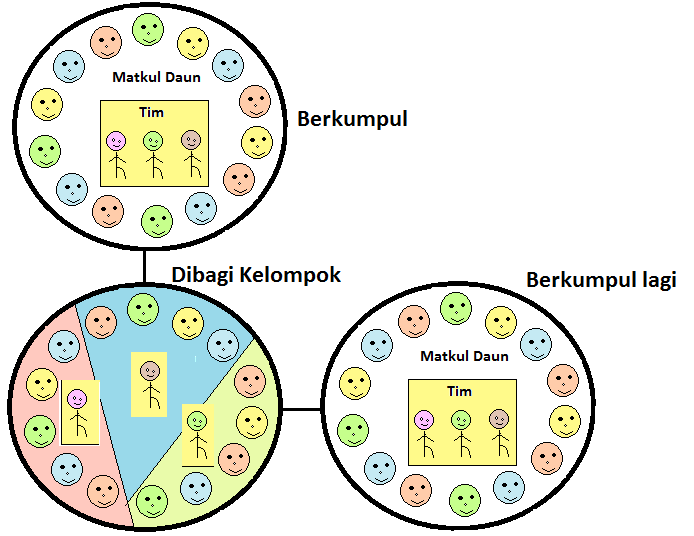 Pertanyaannya

Apa Keunggulannya
Apa kelemahannya
Implikasinya untuk pembelajaran
Semoga bermanfaat
Terimakasih